October & November 2021 NC-HCAP 
NEWSLETTER


NC - HCAP participating in Pembroke Day
1
Recent graduates - NC – HCAP Alumni
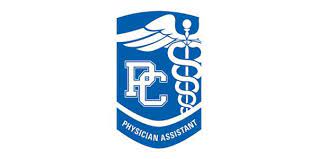 Grace Davis graduated from the Physician  Assistant Program at Presbyterian College .
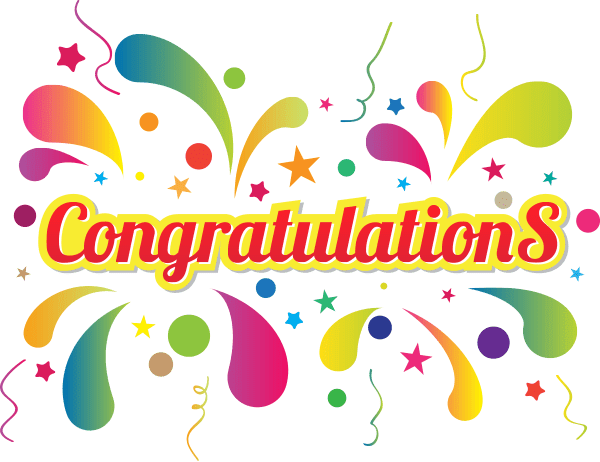 2
NC-HCAP Students recently admitted to Professional Health Programs
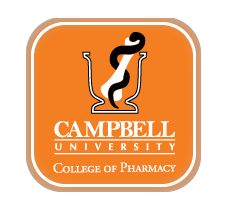 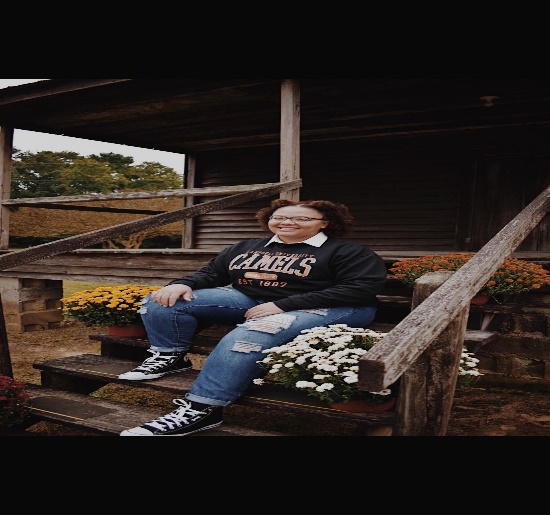 Nakiya Locklear 
Campbell University – Pharm D
Olivia McCoy
Campbell University - PharmD
Glorimar Cruz-Pagan
Gardner-Webb University 
Physician Assistant Studies Program
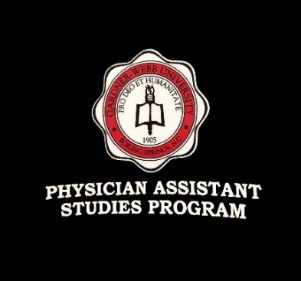 3
Cameron Wade
Methodist University 
Doctor of Physical Therapy Program
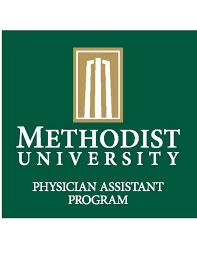 Jada Jacobs 
Methodist University 
Physician Assistant Studies Program
Savannah Jones 
Methodist University 
Physician Assistant Studies Program
4
Congratulations, to NC-HCAP student & Health Careers Club President Sara Baxley…. She’s Officially a Nationally Certified Paramedic!!
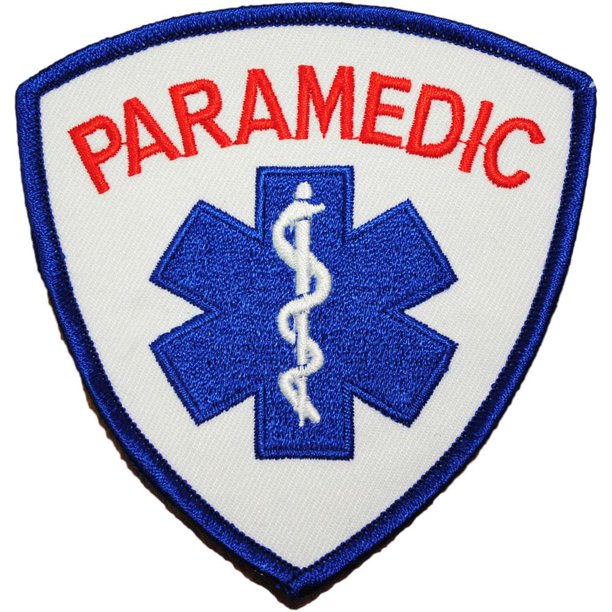 5
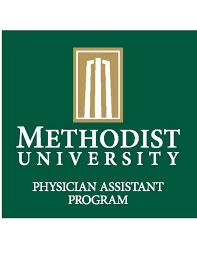 Health Careers Club Meeting 
Methodist University Physician Assistant Studies Program
First in-person meeting since COVID.
6
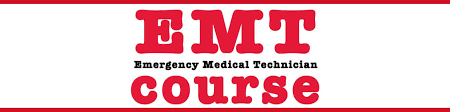 EMT course will be held on UNCP’s campus Spring 2022.  If you are interested contact us at hcap@uncp.edu.
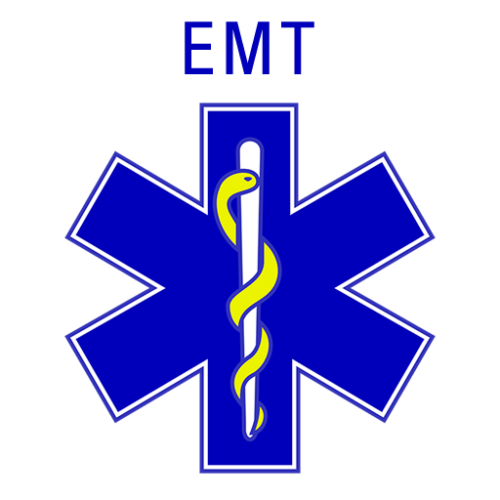 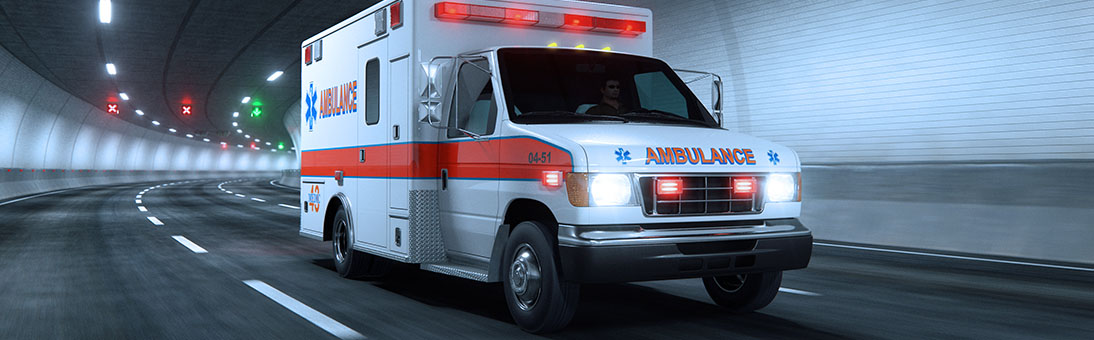 7
Early Assurance Scholars
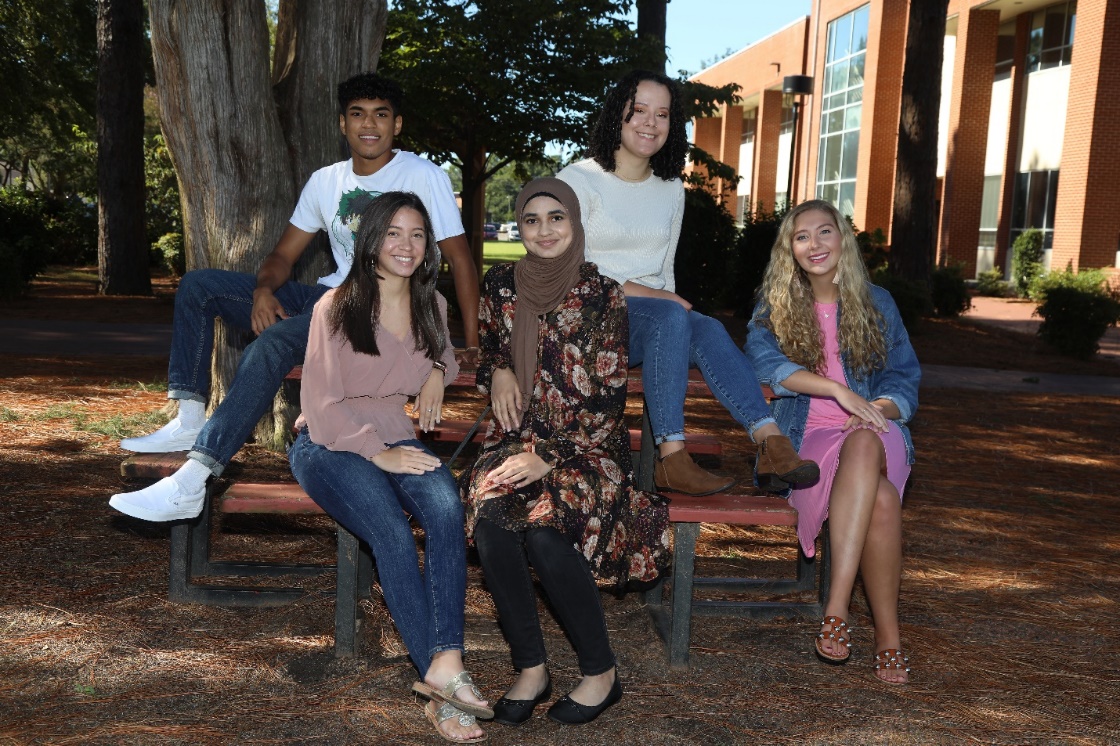 Jazmine Locklear, Yaqot Nasser, Sayeed Kabir, Mackenzie Dukes, Lindsay Branch
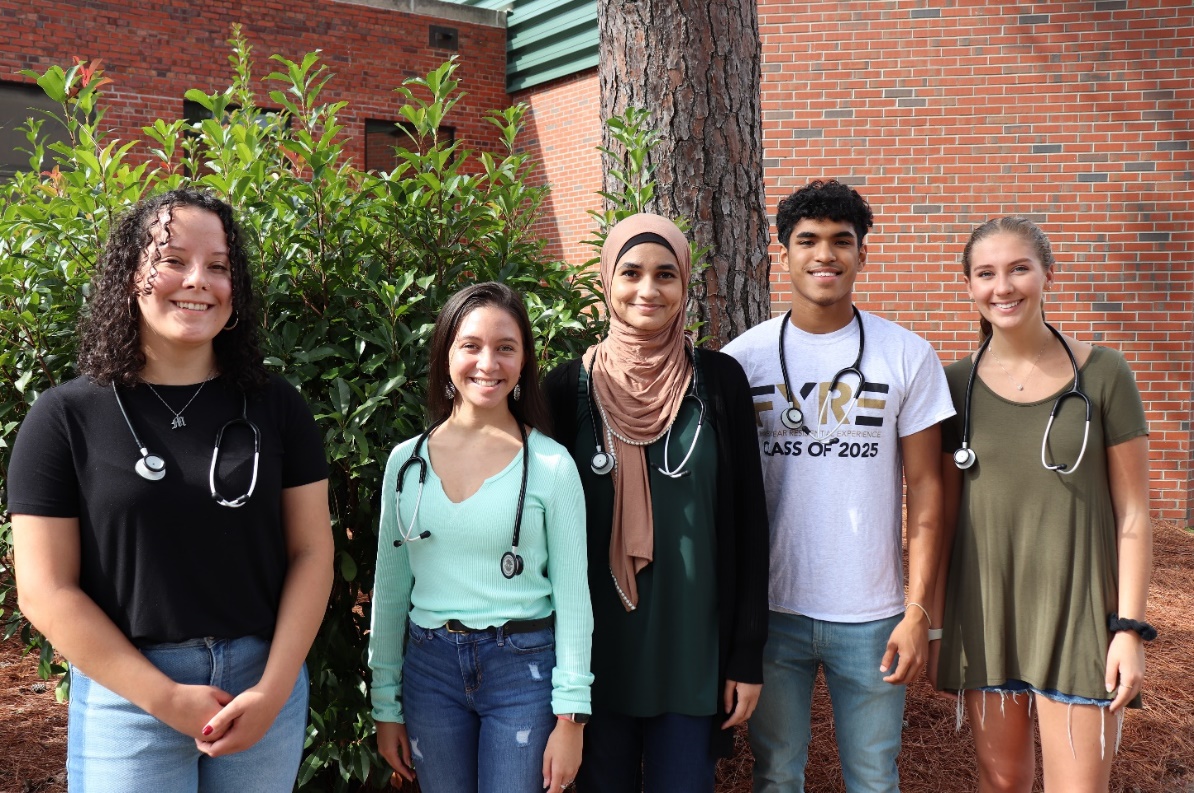 8
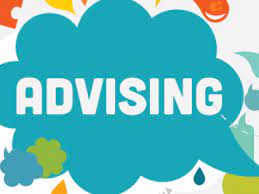 Advising Week – 
NC-HCAP Department advised over 250 students during the month of October.  

If any students have not registered yet, you still have time.  If you need help, please call us 
910-521-6673 or email hcap@uncp.edu.
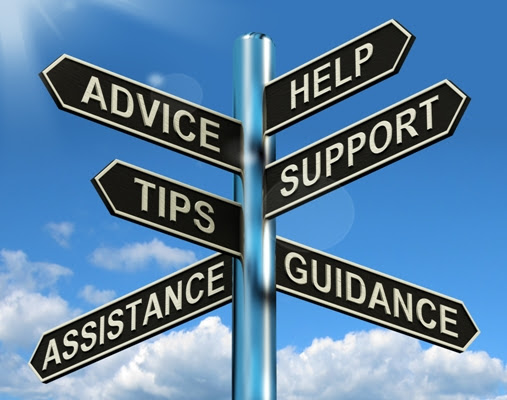 9
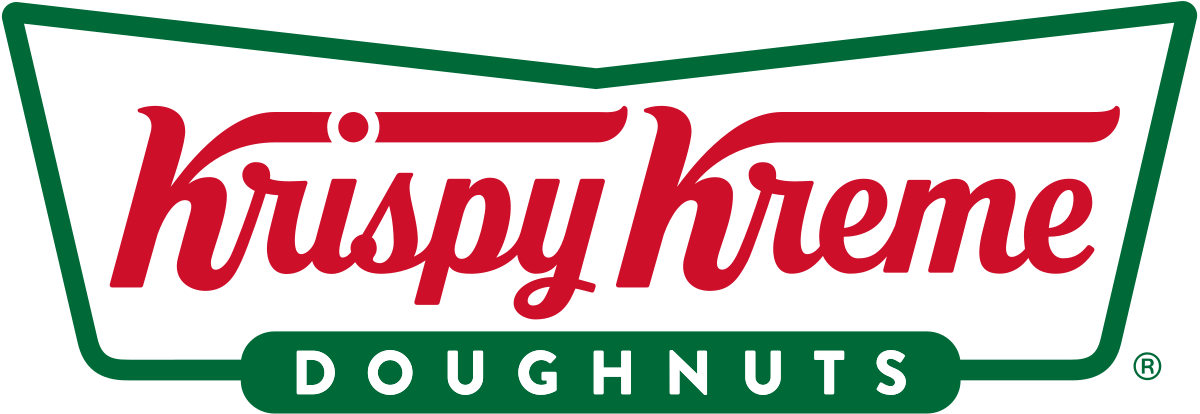 HCAP students had a Krispy Kreme fundraiser and raised over $200.00.
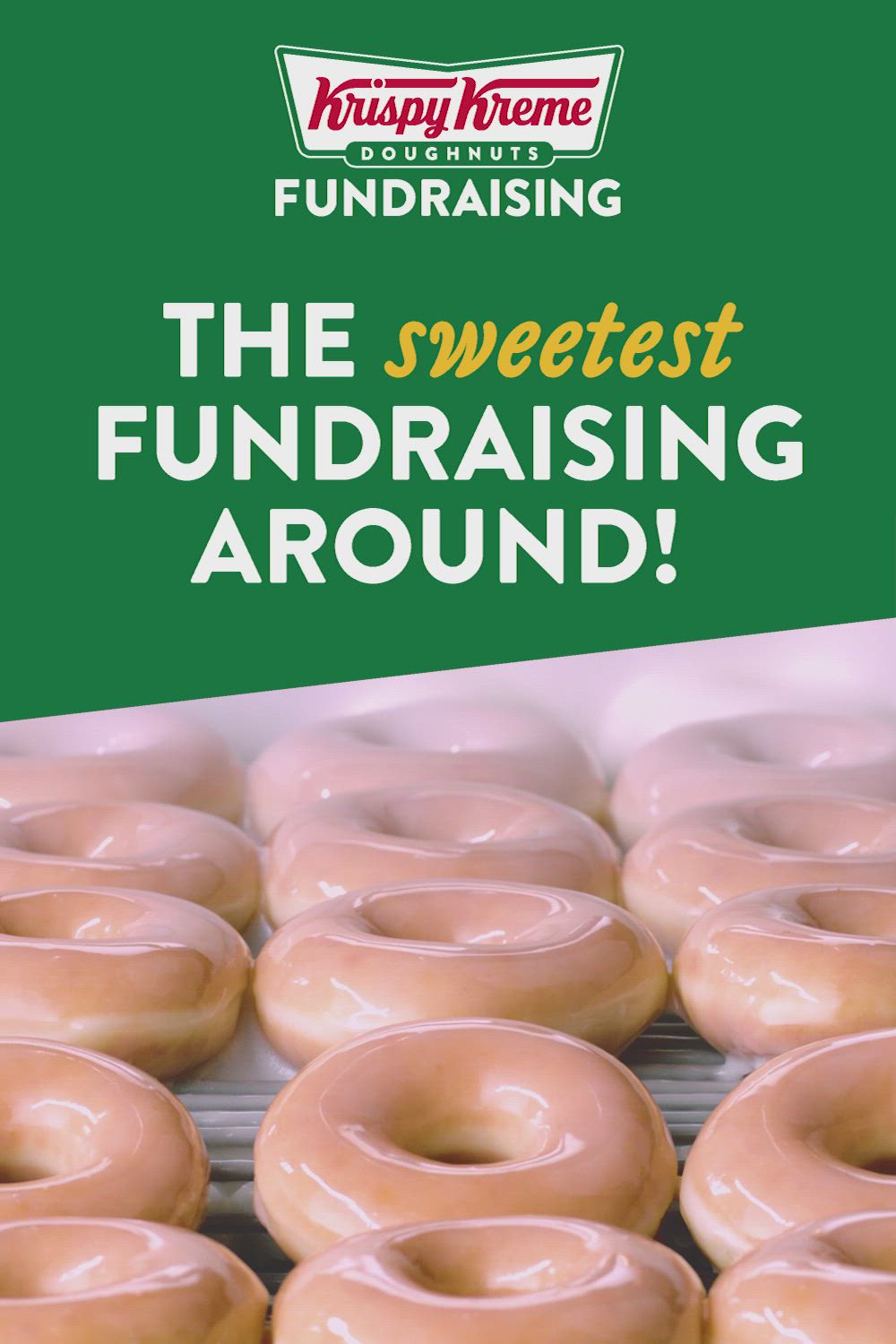 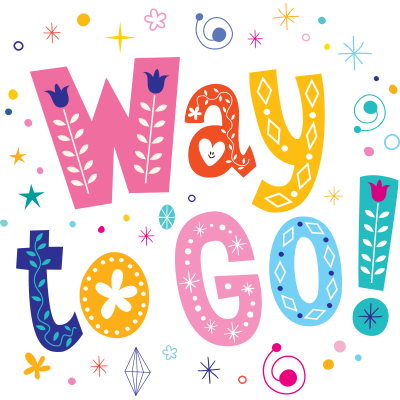 10
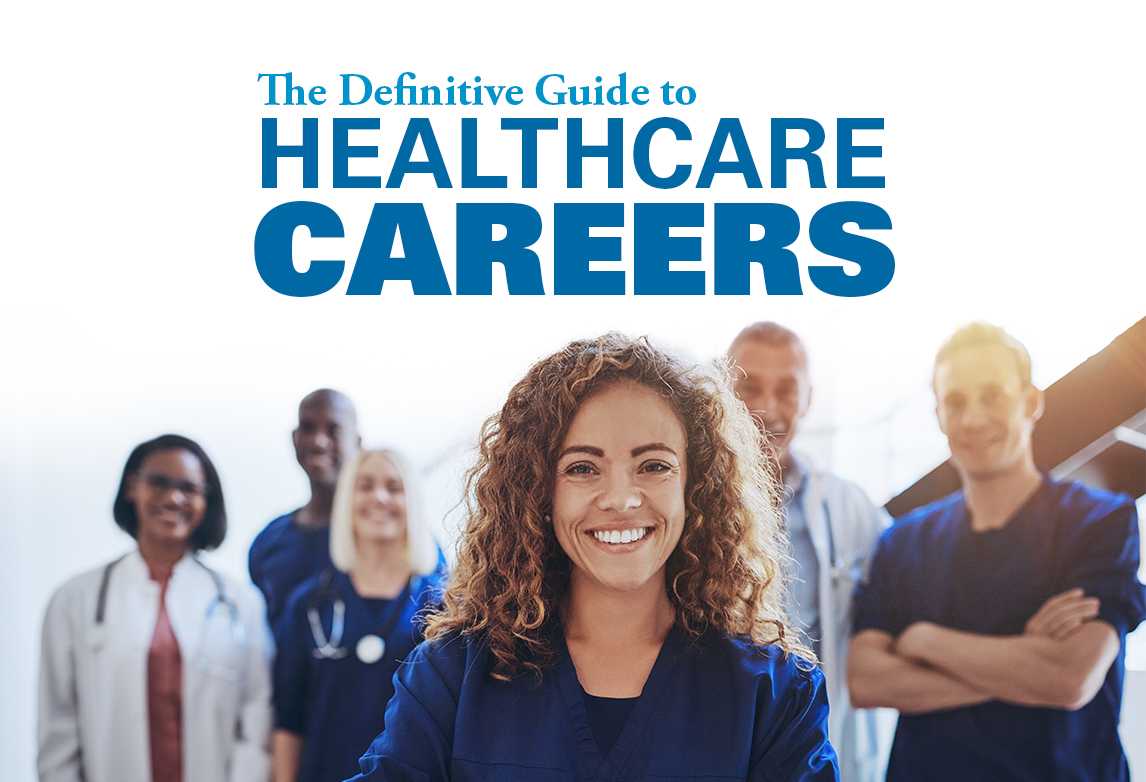 Health Careers Club Meetings
Fall 2021

-Methodist PA Program 
-East Carolina University Graduate School
-Wingate University Masters in Public Health
-Life University-Chiropractic Medicine
-UNC Chapel Hill
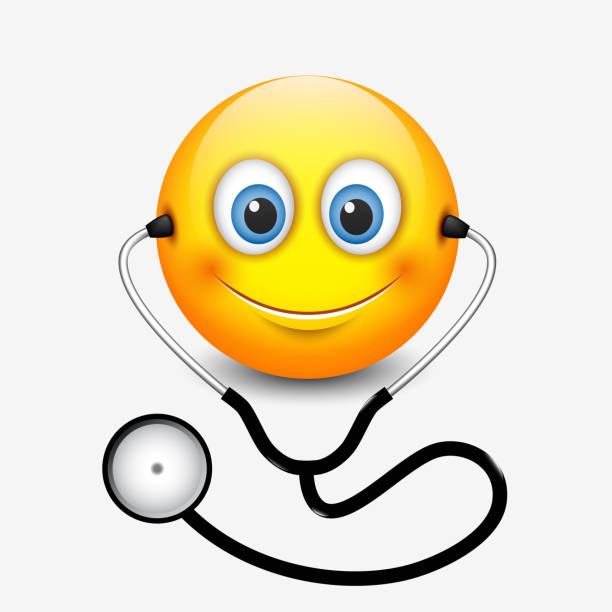 11
NC-HCAP Alumni Spotlight
Ms. Grace Davis, BS, MPAS, PA-C
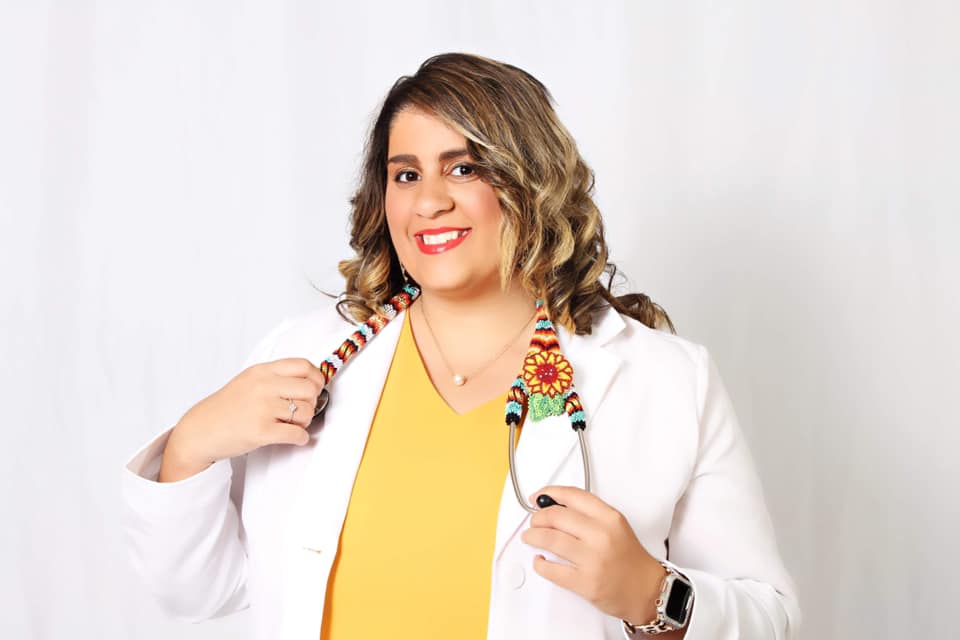 Grace Davis, has joined Robeson Digestive Diseases as their newest Gastroenterology PA.  
Ms. Davis graduated in 2017 from UNC Pembroke with a degree in Biology, and she graduated in 2021 from the Physician Assistant Program at Presbyterian College.
12
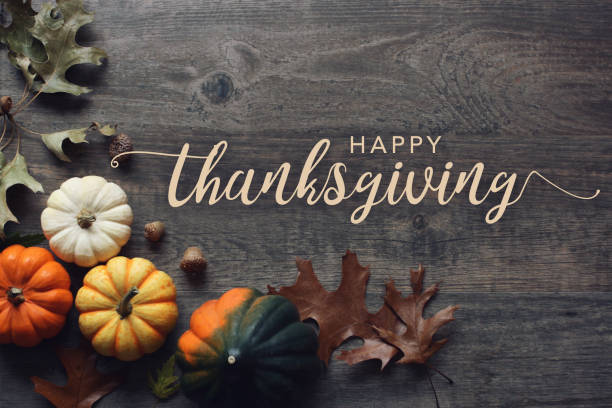 From the HCAP Department
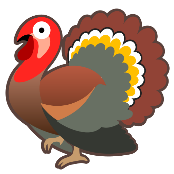 13